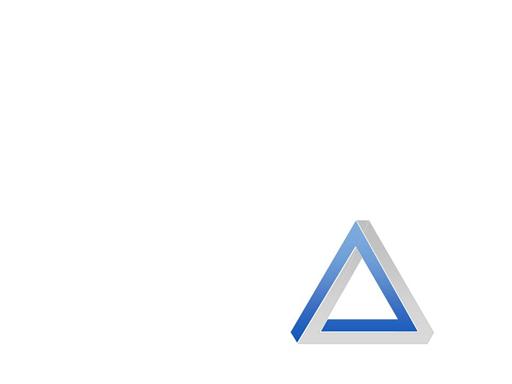 西师大版四年级数学下册
认识三角形
WWW.PPT818.COM
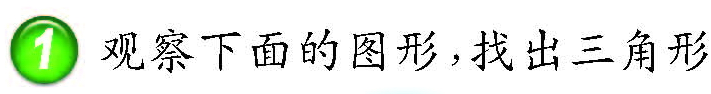 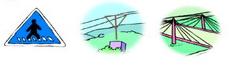 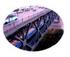 顶点
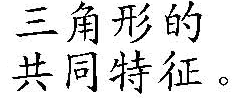 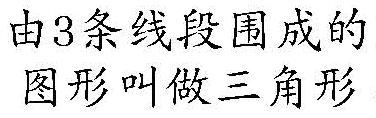 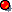 角
边
边
角
角
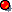 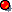 顶点
边
顶点
（  ）条边 （  ）个角（  ）个顶点
3
3
3
辨一辨
哪些是三角形？
（2）
（1）
（3）
（4）
（5）
×
√
×
√
×
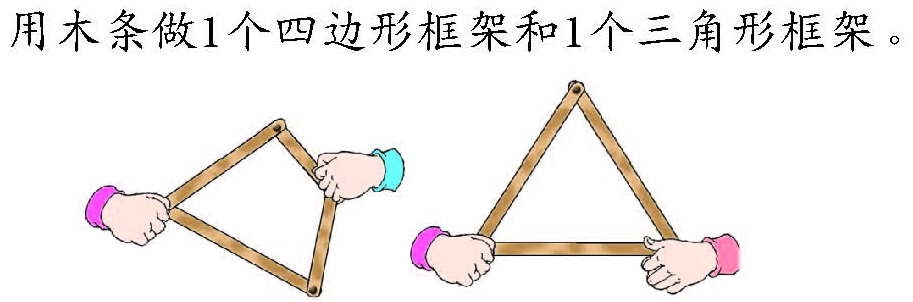 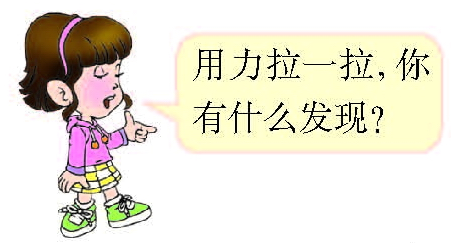 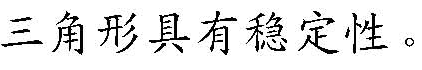 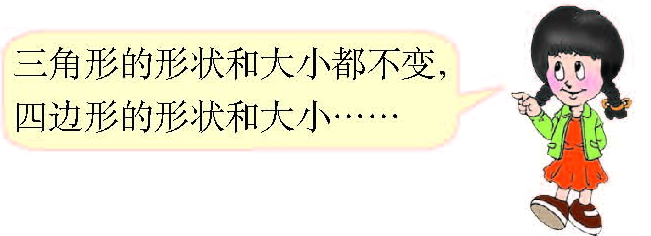 木工小组的同学在修理桌椅时，常常在桌椅下边斜着钉一根木条。他们这样做是为什么？
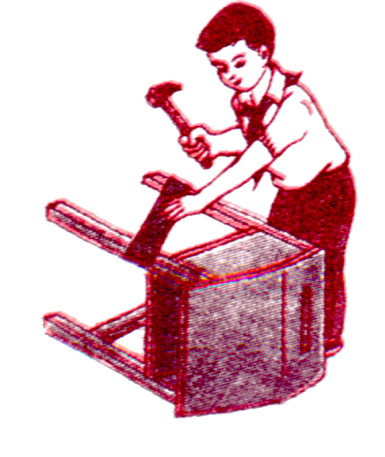 利用三角形的稳定性，使桌椅更牢固。
围篱笆，哪种方法更牢固？为什么？
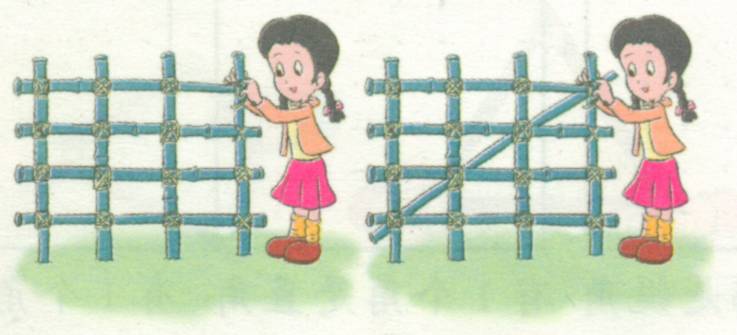 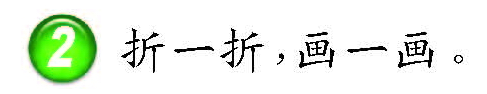 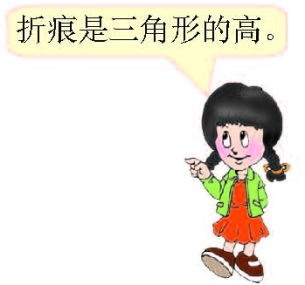 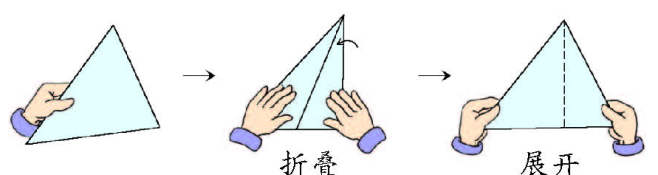 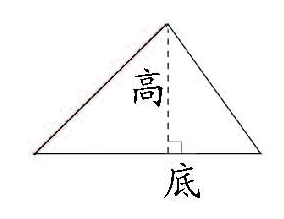 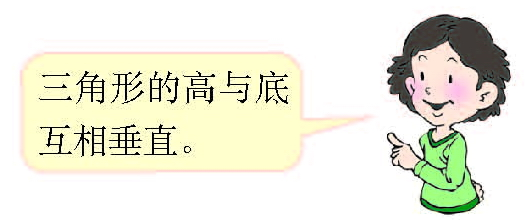 从三角形的一个顶点到它的对边作一条垂线，顶点和垂足之间的线段叫做三角形的高，这条对边叫做三角形的底。
底
高
高
高
底
底
判断：三角形底边上的高画对了吗？
底
高
高
高
高
(4)
底
底
(3)
底
(2)
(1)
交流释疑
画一画
怎样画三角形的高？
先找一个点，
再找它对边，
拿出一把尺，
对准点和边，
画出垂线段，
标出直角号，
写清底和高。
．
高
底
判断。
×
⑴由三条线段组成的图形是三角形。
⑵三角形有三条边，三个顶点，三个角。
⑶三角形和四边形都具有稳定性。
⑷三角形的高与底互相平行。
√
×
×
巩固拓展
2. 标出三角形的底和高。
底
高
（底）
高
高
高
底
底
底
（高）
认识三角形
认识三角形
顶点
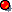 角
边
边
角
角
顶点
顶点
边
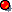 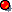 定义：由三条线段围成的图形叫三角形。
特征：三条边  三个顶点   三个角
特性：三角形具有稳定性
从三角形的一个顶点到它的对边作一条垂线，顶点和垂足之间的线段叫做三角形的高，这条对边叫做三角形的底。
A
底
底
高
高
高
C
B
底
A
底
底
高
高
高
C
B
底
红
1. 如果BC为底，（     ）色的虚线是它的高；
2. 如果绿色的虚线是高,它的底是（        ）；
AC
3. AB是底，红色的虚线是它的高，这样说法对吗？